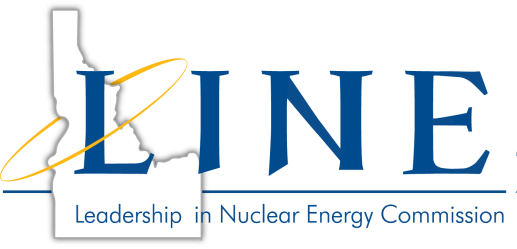 Education and Workforce Subcommittee
October 10, 2018
Members of Subcommittee
Rick Aman, Chair – College of Eastern Idaho
Amy Lientz, Vice-Chair – INL
Wendy Horman – Idaho Representative
Noel Bahktian/Ethan Huffman (alternate) – CAES
Marc Skinner – University of Idaho
Lyle Castle -  Idaho State University
Hope Morrow – Department of Labor
Bobbie-Jo Meuleman –Department of Commerce
Dana Kirkham – REDI: Science, Technology and Research Org
Greg Roach – BYUI
Don Roth – U Wyoming
[Speaker Notes: Rick]
Institutions with Nuclear Related Degrees
Boise State University
10 Bachelor
15 Masters
6 Doctorate
Brigham Young University – Idaho
8 Certificate
5 Associate
15 Bachelor
College of Eastern Idaho
4 Certificate
7 Associate
Idaho State University
6 Associate
8 Bachelor
6 Masters
2 Doctorate
University of Idaho
8 Associate
1 Bachelor
19 Masters
8 Doctorate
[Speaker Notes: Rick]
Occupation Navigation
This list combines and formalizes the US federal job classification system (SOC) with the Idaho National Laboratory (WDC) system.

An essential step toward bridging the gap between job seekers and job openings for Idaho’s nuclear industry.
Prezi Presentation Hope Morrow - DOL
Idaho Workforce Development CouncilIdaho’s Work-Based Learning Continuum							Learn.Do.Earn
Learning About Work
Career Education – Employer Engagement – Externships
Learning Through Work
Internships – Pre-Apprenticeship – Co-op
Learning At Work
On-the-Job Training - Apprenticeship
Path Forward – Deliverables for Subcommittee
Objective for the Workforce Subcommittee of LINE
Map the education system tied to the nuclear industry that allows for efficient and rapid changes to evolving technologies and skills.  Use these tools to retain, attract and inspire the needed talent

Deliverables by Dec 2018
Listing of Degrees and Programs that exist
Inventory: Knowledge, Skills, and Abilities derived from industry and needed for current workforce 
List of Nuclear-Focused Careers
Short term and Long Term needs (numbers and skills) collected by industry
Create a Communication Plan and Define Audiences: Parents/Family, Students, Counselors/Teachers, Industry and Economic Development Organization, Faculty/Career Advisors
Tools and Products:  Roadmap, Fact Sheets, Video, Workshops, etc.
[Speaker Notes: Rick first half

Amy second half (deliverables)]